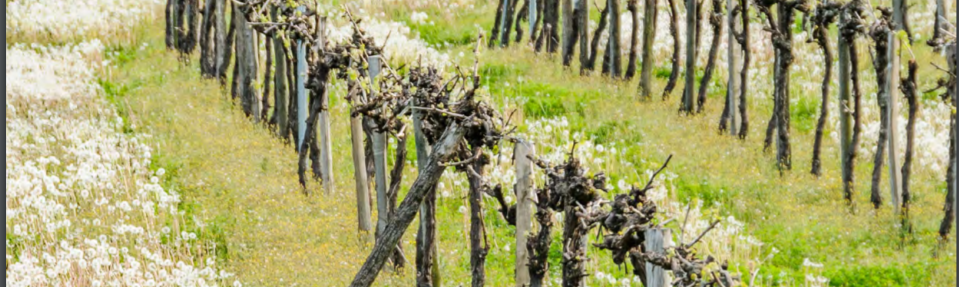 ÉTHIQUE ET CONFORMITÉ
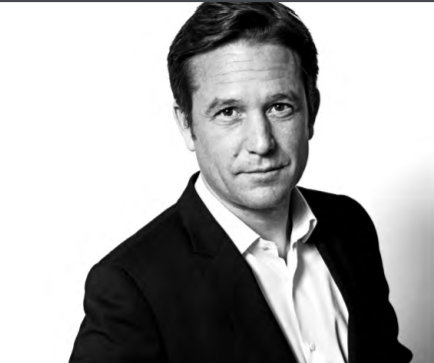 « Notre culture d’excellence ne saurait être honorée qu’en appliquant les meilleurs standards éthiques, de la conception de nos produits à leur commercialisation »

Eric Vallat 
Directeur Général
NOTRE ENGAGEMENT 

Le groupe Rémy Cointreau cultive un savoir-faire tricentenaire et des valeurs familiales, incarnées dans notre devise « Des terroirs, des hommes et du temps ». La démarche éthique du groupe émane naturellement de cet héritage.

La lutte contre la corruption et le trafic d’influence constitue une préoccupation majeure du groupe Rémy Cointreau. Une tolérance-zéro est appliquée en la matière.

Cet engagement est porté par l’instance dirigeante du groupe. Les principes qui gouvernent l’organisation sont retranscrits au sein du programme de conformité du groupe Rémy Cointreau, notamment à travers:
-    Le Code de conduite Rémy Cointreau
Les politiques et procédures internes (Politique Cadeaux et Invitations, Politique de Prévention des conflits d’intérêts…)
Le programme de formation
Le dispositif d’évaluation des tiers
Le dispositif d’alerte interne
LE CODE DE CONDUITE RÉMY COINTREAU

Le Code de conduite a été rédigé dans l’optique de servir de document de référence et de guide dans le cadre des activités quotidiennes de chaque collaborateur. 

Ce Code clarifie les faits constitutifs d’acte de corruption ou de trafic d’influence et énonce les règles applicables à l’ensemble des collaborateurs du groupe. 

Le Code de conduite est intégré au règlement intérieur et s’applique à tous les collaborateurs du groupe, y compris les mandataires sociaux, partout où les activités du groupe sont exercées. 

Le respect des présentes règles ou de règles similaires est également exigé de l’ensemble des tiers travaillant pour le groupe, tels que les fournisseurs, sous-traitants, partenaires, prestataires et clients.
[Insérer le Code de conduite dans les 4 langues, comme un press release]
LA LIGNE ÉTHIQUE RÉMY COINTREAU

Supprimer le mot de Marc Hériard Dubreuil sur cette page https://www.remy-cointreau.com/fr/accueil/contactez-nous/speak-up/ 
Idéalement, dupliquer les éléments de la page (sans le mot de Marc Hériard D, donc) dans Ethique et Conformité, à la suite des paragraphes indiqués plus haut 
Si pas possible, ne laisser que le titre et phrase d'accroche (comme sur la page Contact) pour une redirection de la page Ethique & Conformité, vers https://www.remy-cointreau.com/fr/accueil/contactez-nous/speak-up/ .
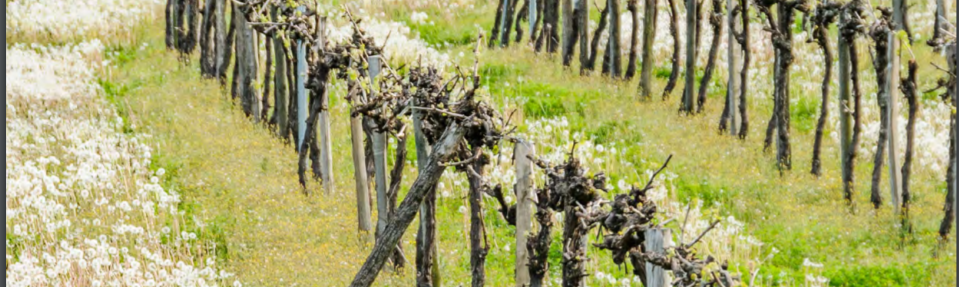 ETHICS & COMPLIANCE
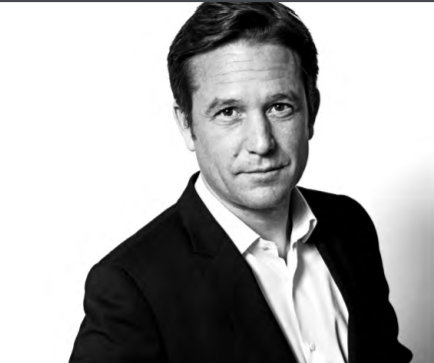 « Our culture of excellence depends on our ability to apply the highest ethical standards, from the design of our products to their ultimate sale »

Eric Vallat 
Chief Executive Officer
OUR COMMITMENT

The Rémy Cointreau Group has developed 300 years of know-how along with its core family values of “Terroir, People and Time.“ The Rémy Cointreau Group’s ethical approach naturally derives from this centuries-long heritage.

Combatting bribery and influence peddling is a major goal of Rémy Cointreau. To that end, the Group applies a zero-tolerance policy on bribery.

This commitment is driven by the Group’s management which operates under the governing principles formalized in the Rémy Cointreau Compliance Program, including, in particular:
• The Rémy Cointreau Code of Conduct
• Internal Policies and Processes (e.g ., Gifts & Hospitality Policy, Conflict of interest prevention Policy…)
• An Employee Training Program
• Third-Party Due Diligence
• Whistleblowing System
THE REMY COINTREAU CODE OF CONDUCT

The Code of Conduct serves as a reference point and guide to help employees conduct day-to-day work.

The Code clarifies the type of conduct that constitutes corruption and influence peddling while providing rules applicable to all employees.

This Code is part of the internal rules of each Group entity and, therefore, applies to all Rémy Cointreau Group employees, including corporate officers, in any territory where we conduct business.

External members working for the Group —such as suppliers, subcontractors, partners, service providers, and customers— are also required to comply with these or similar rules.
[Insérer le Code de conduite dans les 4 langues, comme un press release]
REMY COINTREAU ETHICS LINE

Supprimer le mot de Marc Hériard Dubreuil sur cette page https://www.remy-cointreau.com/fr/accueil/contactez-nous/speak-up/ 
Idéalement, dupliquer les éléments de la page (sans le mot de Marc Hériard D, donc) dans Ethique et Conformité, à la suite des paragraphes indiqués plus haut 
Si pas possible, ne laisser que le titre et phrase d'accroche (comme sur la page Contact) pour une redirection de la page Ethique & Conformité, vers https://www.remy-cointreau.com/fr/accueil/contactez-nous/speak-up/ .